COMPRENDRE UN ARTICLE D’UN MAGAZINE DE CONSOMMATEURS- P.60
(Que choisir, numéro spécial, p.83-84, septembre 2006)
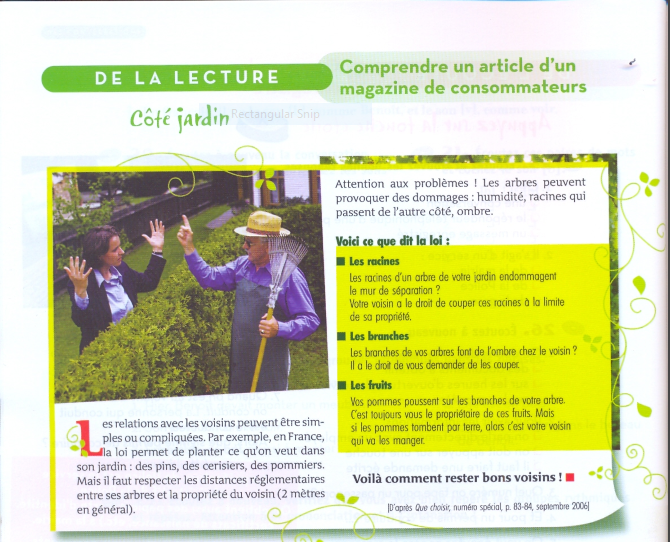 COMPRENDRE UN ARTICLE D’UN MAGAZINE DE CONSOMMATEURS
Les Relations entre les voisins peuvent être:

A- Simples
Ou
B- Compliquée
COMPRENDRE UN ARTICLE D’UN MAGAZINE DE CONSOMMATEURS
2.  En France, La loi permet de planter ce qu’on veut dans son jardin:

Des pins, des cerisiers, des pommiers

Mais il faut respecter:
les distances réglementaires entre ses arbres et la propriété du voisin: (2 mètres en général)
Les problèmes provoqués par les arbres :
A- humidité
B- racines qui passent de l’autre côté
C- ombre
Ce que dit la loi:1- Les racines endommagent le mur de séparation=
le voisin a le droit de les couper à la limite de sa propriété
ce que dit la loi:	2- Les branches font de l’ombre=
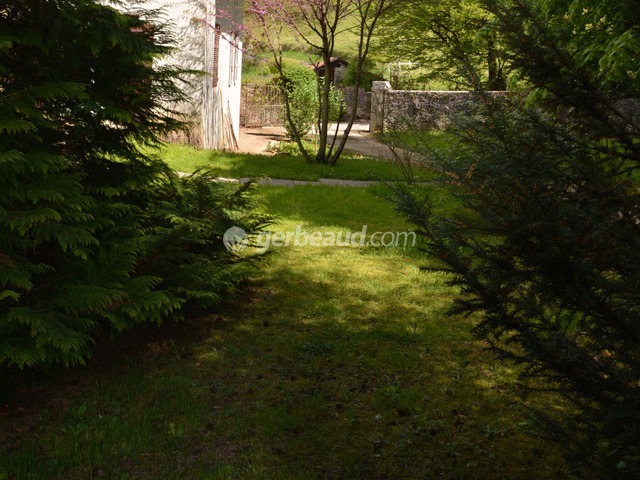 le voisin a le droit de vous demander de les couper
Les FruitsCe que dit la loi:
3-	Les pommes sur les branches=
vous êtes le propriétaire

4-	Les pommes tombent par terre=
c’est votre voisin qui va les manger
Les relations avec les voisins :simples ou compliquées
En France la loi permet de planter ce qu’on veut dans son jardin, mais il faut :

1-	Respecter les distances entre ses arbres
2-	Respecter la propriété du voisin

(Voilà comment rester bons voisins)
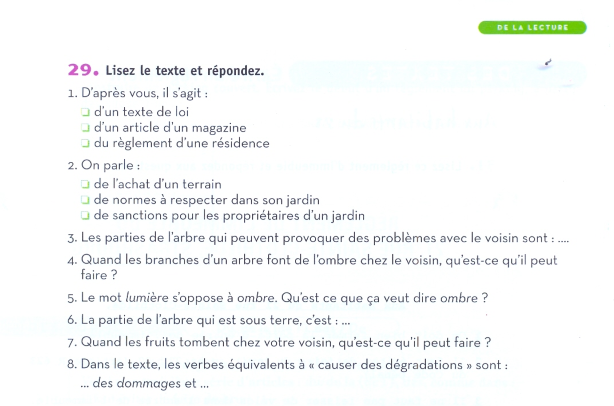